Створення форм за допомогою конструктора форм
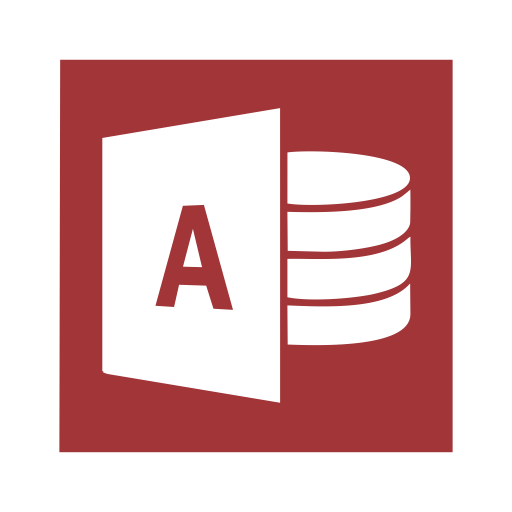 За навчальною програмою 2018 року
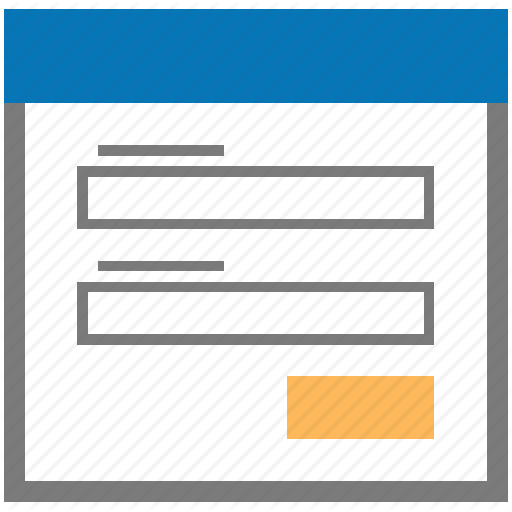 Урок 22
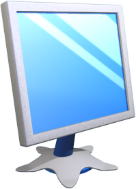 Створення форм за допомогою конструктора форм
Розділ 4 § 4.3
Конструктор форм є найпотужнішим інструментарієм створення форм. За його допомогою можна здійснювати налаштування зовнішнього вигляду форми й елементів керування, які розташовані на ній, змінювати колір фону, тексту та стилю зображення.
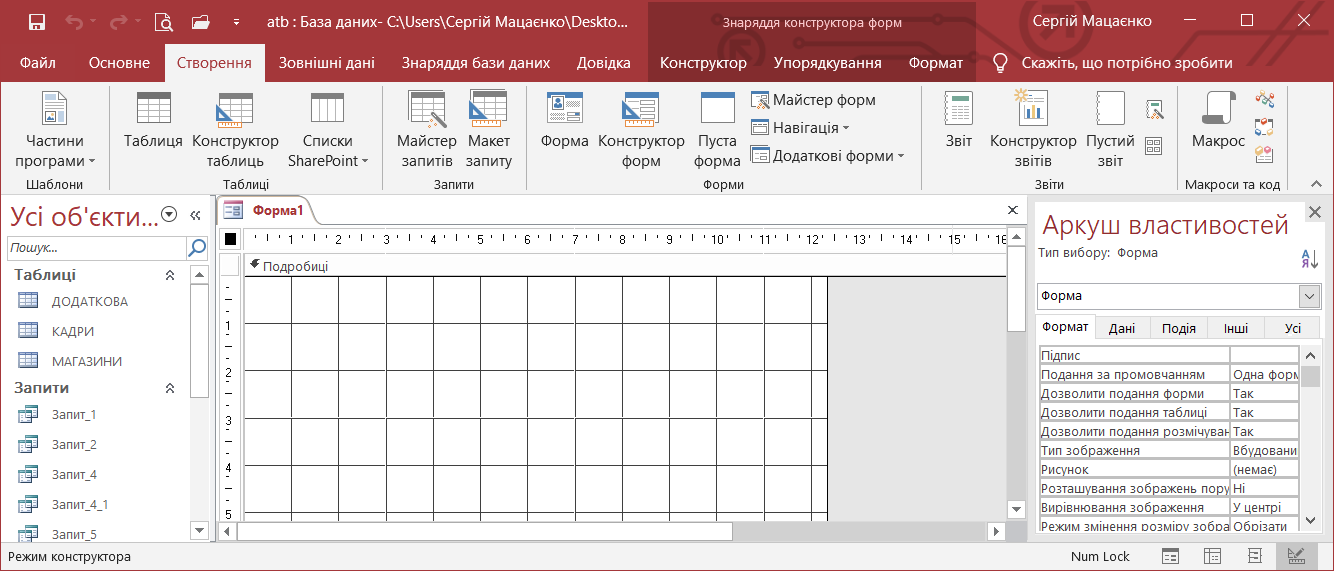 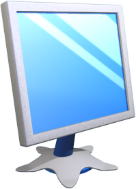 Створення форм за допомогою конструктора форм
Розділ 4 § 4.3
За допомогою конструктора форм найчастіше створюють форму із такими розділами:
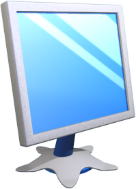 Створення форм за допомогою конструктора форм
Розділ 4 § 4.3
Розглянемо порядок створення форми за допомогою конструктора форми на конкретному прикладі.
Приклад 1. Створити для бази даних atb на основі таблиці МАГАЗИНИ форму з іменем Форма_6.
Перед полями:
Номер магазина
Адреса
Розмістити текст Координати. Перед полями:
Директор
Телефон
Розмістити текст Контакти.
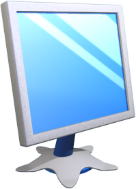 Створення форм за допомогою конструктора форм
Розділ 4 § 4.3
Порядок створення форми може бути таким.
Виділяємо в області переходів таблицю МАГАЗИНИ, активізуємо вкладку Створити й у групі Форми виконуємо команду Конструктор форм.
1
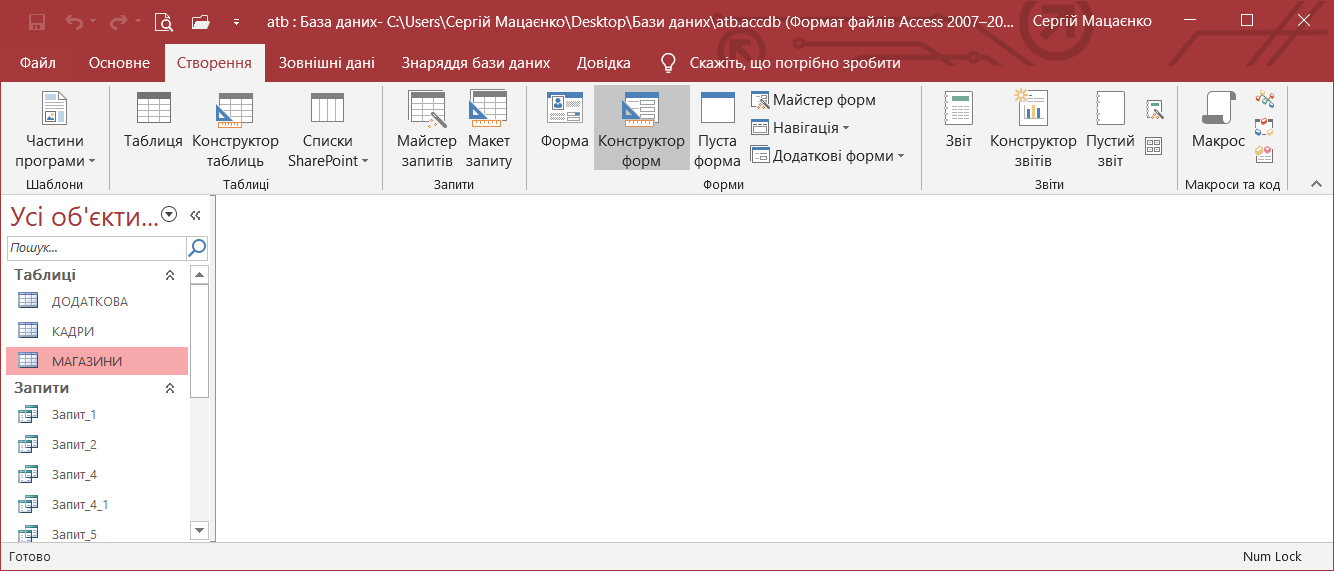 2
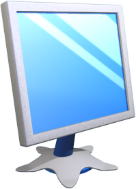 Створення форм за допомогою конструктора форм
Розділ 4 § 4.3
Продовження…
На екрані з'явиться порожня форма з розділом Подробиці й буде активована вкладка Конструктор. У групі Колонтитули натискаємо кнопку Назва.
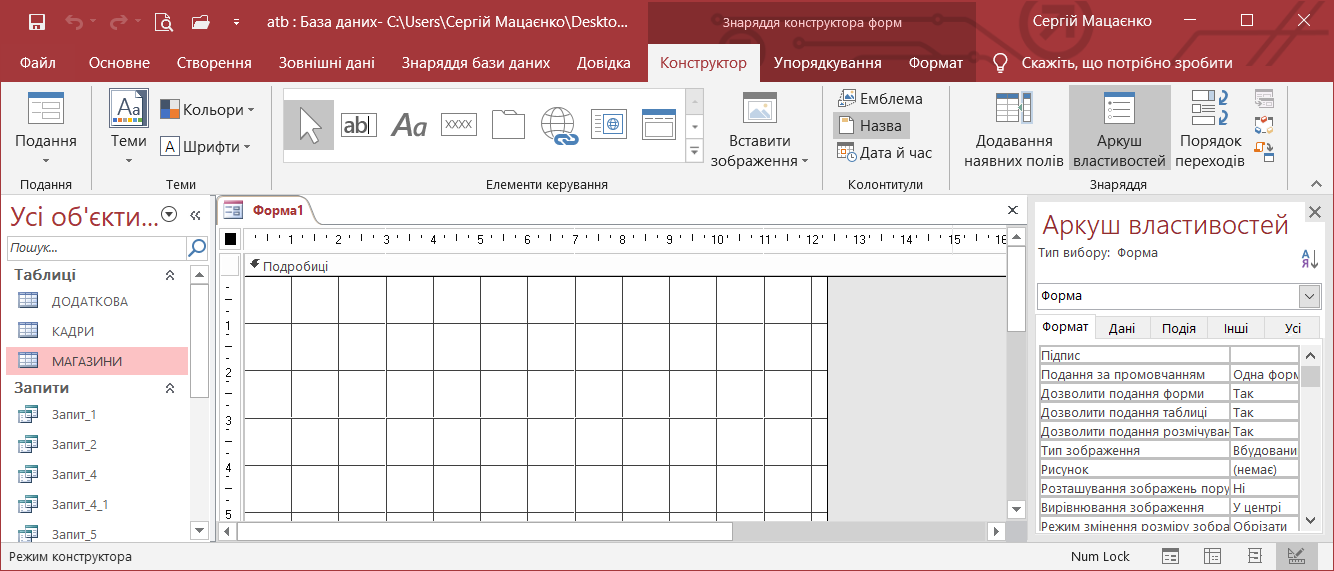 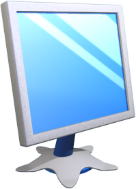 Створення форм за допомогою конструктора форм
Розділ 4 § 4.3
Продовження…
У результаті відкриється вікно, у якому розташовано підрозділ Верхній колонтитул форми, підрозділ Нижній колонтитул форми і текстове поле з назвою Форма1.
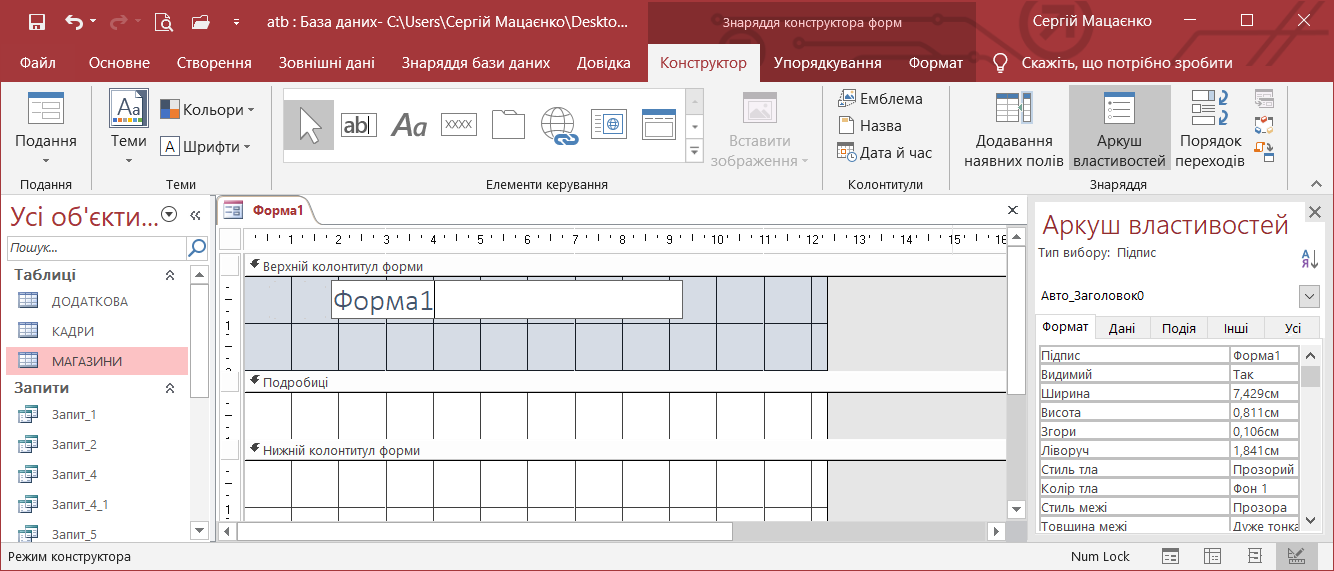 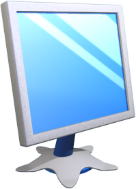 Створення форм за допомогою конструктора форм
Розділ 4 § 4.3
Продовження…
Установлюємо курсор у поле Форма1 і вводимо текст заголовка, наприклад, Магазини нашого району, та натискаємо кнопку Enter.
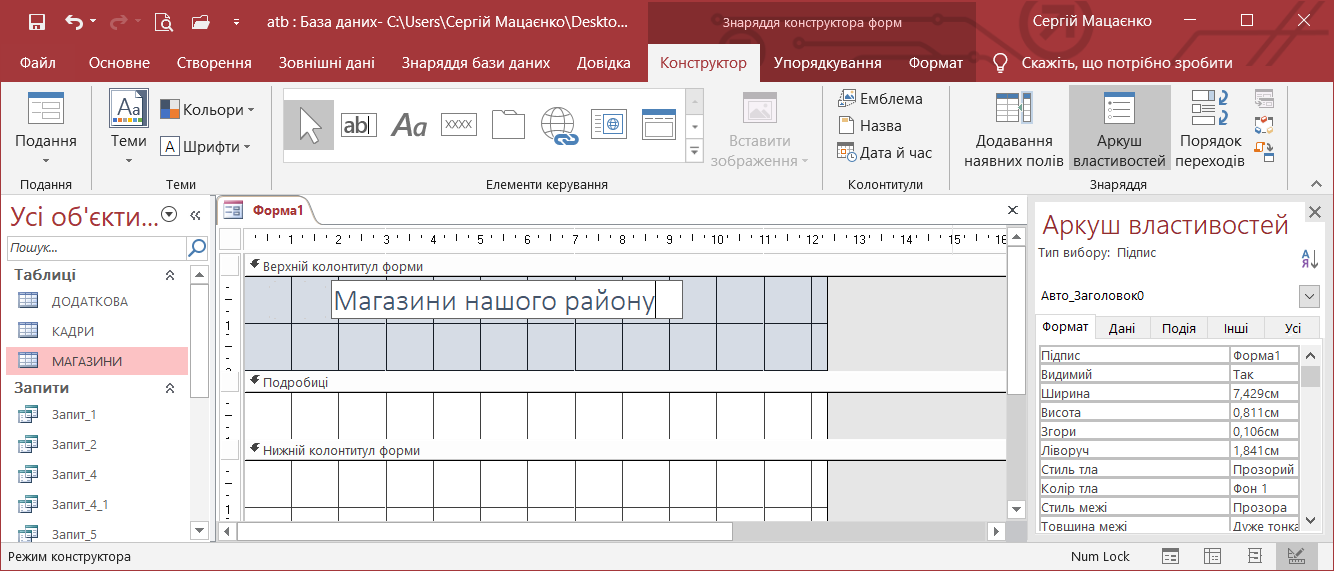 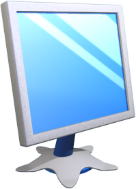 Створення форм за допомогою конструктора форм
Розділ 4 § 4.3
Продовження…
Уводимо у верхню частину області Подробиці текст Координати, який, відповідно до умови завдання, має розташовуватися перед першими двома полями. Для цього натискаємо кнопку Напис, установлюємо курсор у необхідну позицію області Подробиці, уводимо текст Координати й натискаємо кнопку Enter.
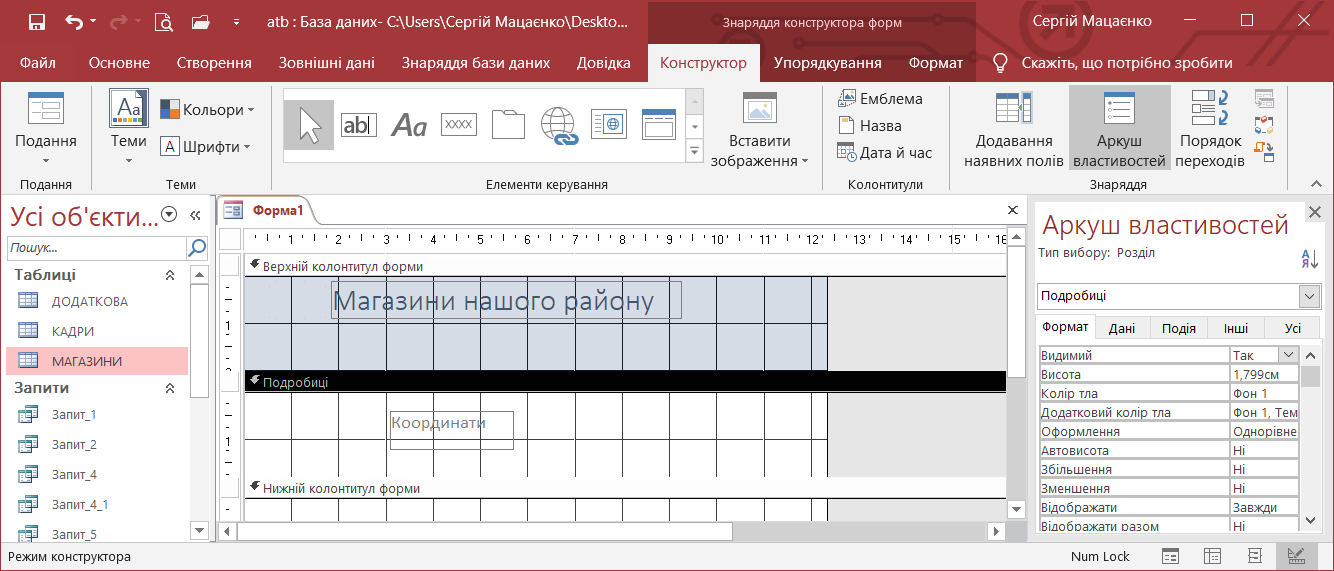 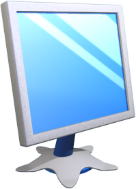 Створення форм за допомогою конструктора форм
Розділ 4 § 4.3
Продовження…
У правій частині вікна має бути розташоване поле Список полів. Якщо воно відсутнє, необхідно натиснути кнопку Додавання наявних полів, і тоді це поле з'явиться.
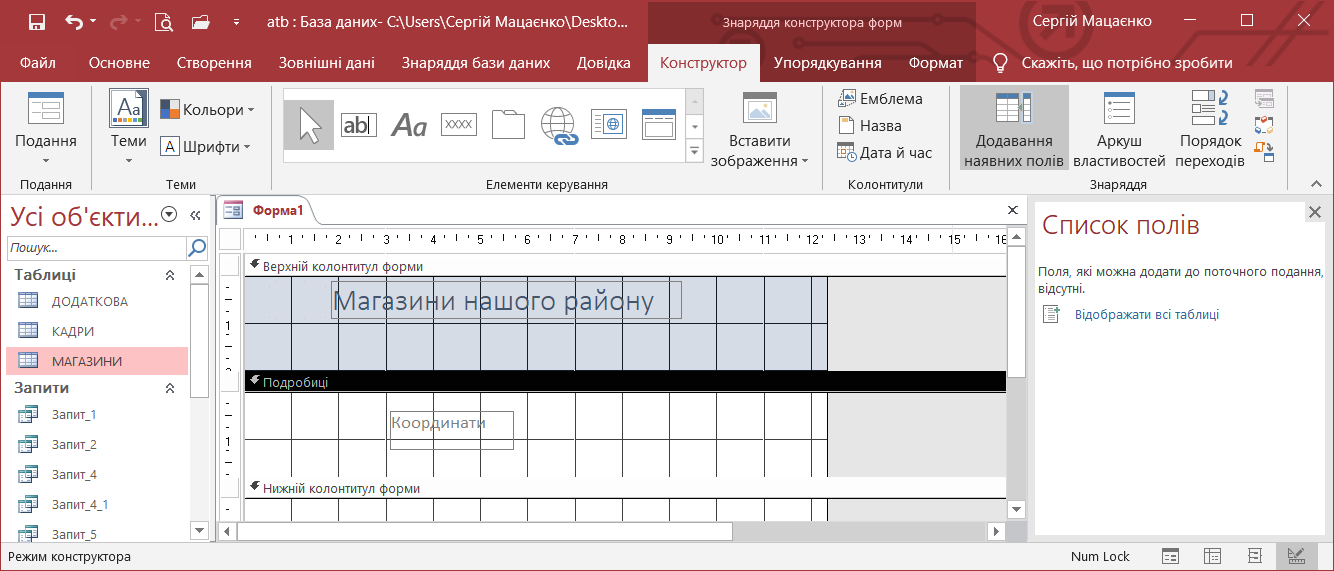 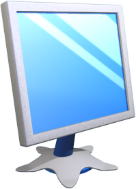 Створення форм за допомогою конструктора форм
Розділ 4 § 4.3
Продовження…
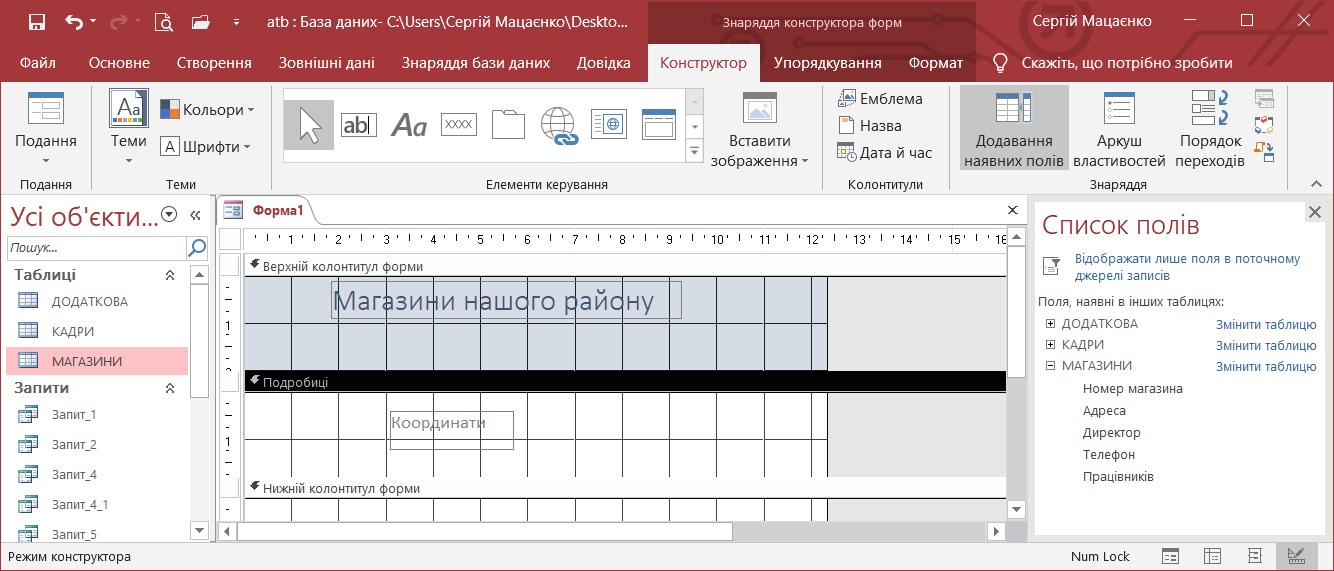 У Списку полів натискаємо кнопку Відображати всі таблиці. Ліворуч від назви таблиці МАГАЗИНИ установлюємо перемикач у положення (-). Під назвою цієї таблиці відкриється список її полів.
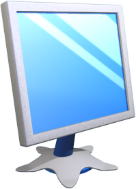 Створення форм за допомогою конструктора форм
Розділ 4 § 4.3
Продовження…
Перемістимо поле Номер магазина в те місце розділу Подробиці, куди необхідно його помістити. У результаті на формі буде розташовано два пов'язані елементи: власне поле введення та підпис для нього (підпис збігається з іменем цього поля). Так само перемістимо в бланк форми поле Адреса.
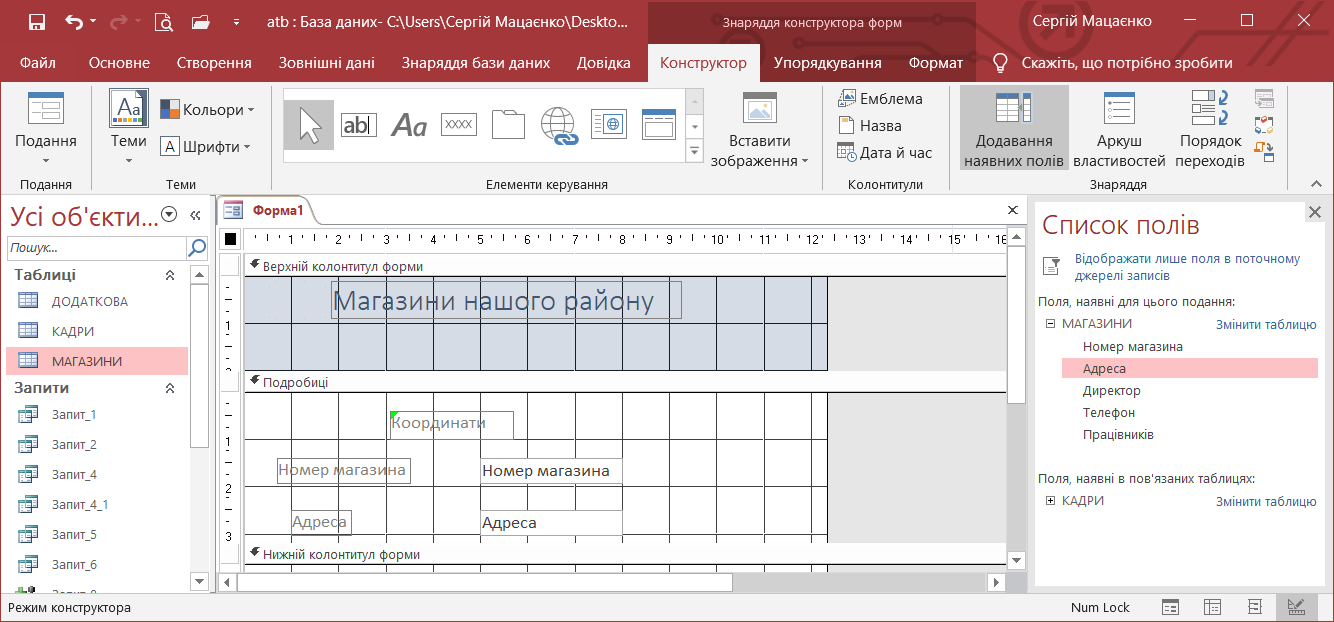 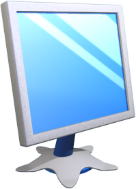 Створення форм за допомогою конструктора форм
Розділ 4 § 4.3
Продовження…
Після двох перших полів розміщуємо назву двох останніх полів. Для цього за аналогією з попереднім у групі Елементи керування натискаємо кнопку Напис, установлюємо курсор у необхідну позицію області Подробиці, вводимо назву Контакти й натискаємо кнопку Enter.
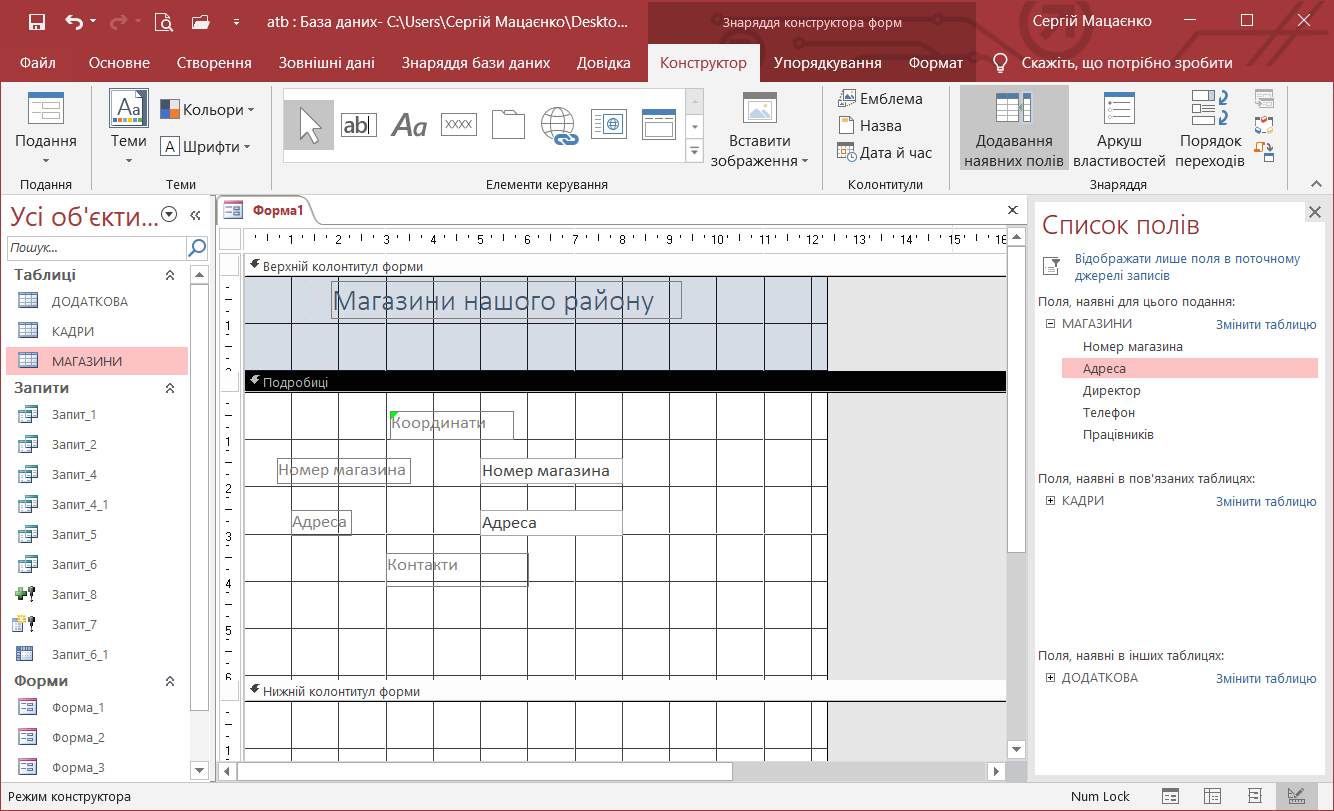 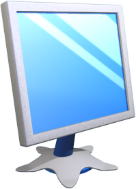 Створення форм за допомогою конструктора форм
Розділ 4 § 4.3
Продовження…
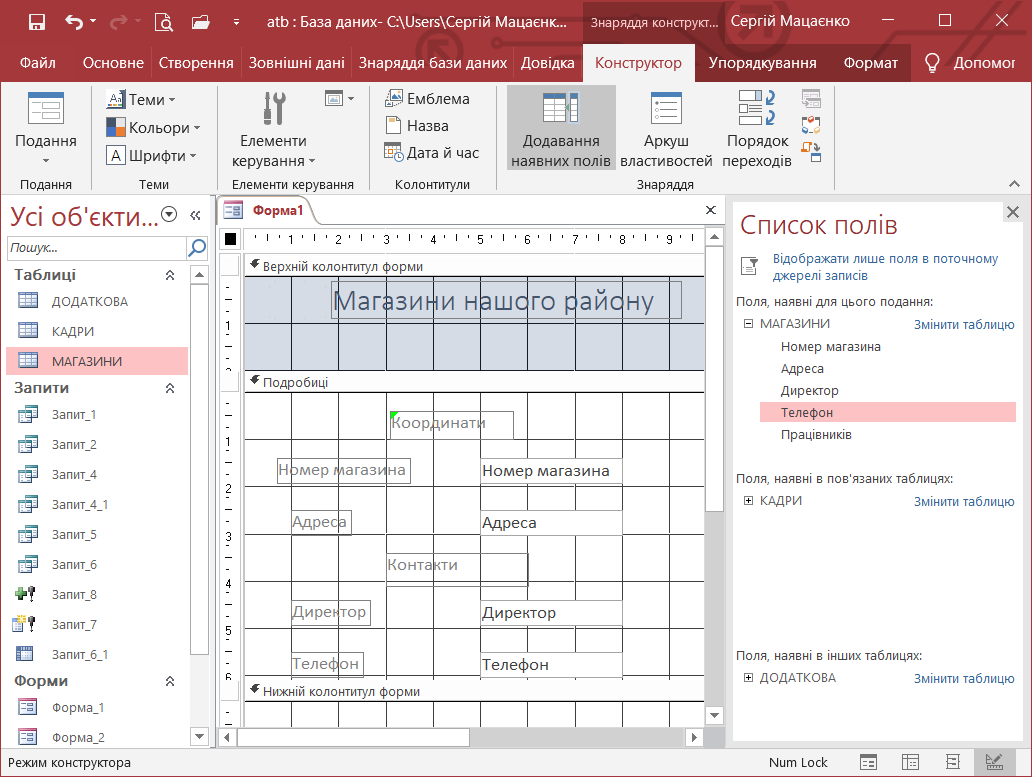 Перемістимо в розділ Подробиці поля Директор і Телефон. Розміщуємо елементи форми так, щоб вона мала гарний вигляд, наприклад, як на рисунку.
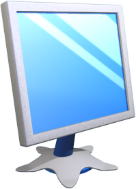 Створення форм за допомогою конструктора форм
Розділ 4 § 4.3
Продовження…
Після цього можна закрити вікно Список полів. Якщо у форму необхідно додати поля з кількох таблиць, слід розкрити їх поля так само, як і поля таблиці МАГАЗИНИ.
Збережемо форму з іменем Форма_6 так само, як зберігалися форми, створені іншими засобами.
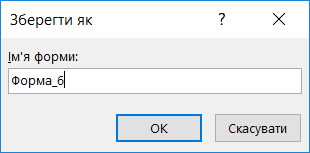 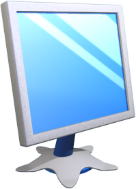 Створення форм за допомогою конструктора форм
Розділ 4 § 4.3
Після цього форму можна переглянути в таких режимах:
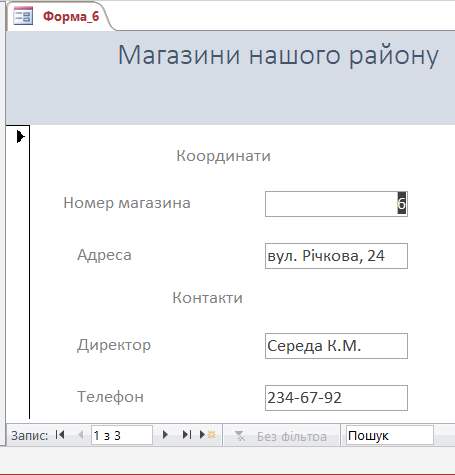 Режим форм
Подання таблиці
Режим розмітки
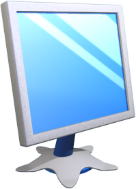 Створення форм за допомогою конструктора форм
Розділ 4 § 4.3
За допомогою кнопок навігації можна перейти до будь-якого запису. Зовнішній вигляд форми можна налаштувати відповідно до потреб користувача.
Для цього слід відкрити контекстне меню форми (згадаємо, що для цього слід установити курсор на вільному місці форми, відкритої у режимі Конструктор, і натиснути праву кнопку миші). Вміст контекстного меню форми зображено на рисунку.
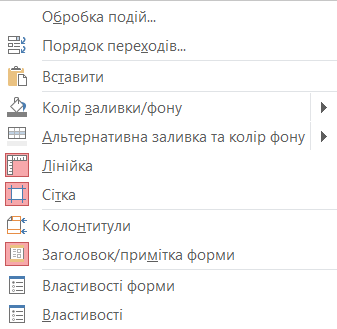 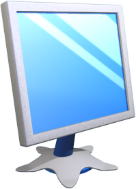 Створення форм за допомогою конструктора форм
Розділ 4 § 4.3
Для зміни кольору фону форми слід установити курсор миші на команді Колір заливки/фону.  Відкриється набір кольорів,  у якому вибираємо необхідний. У результаті колір фону буде інший.
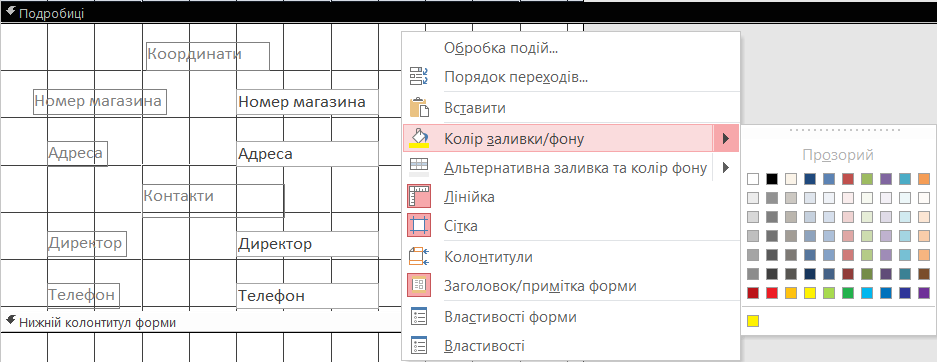 1
2
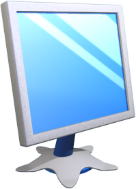 Створення форм за допомогою конструктора форм
Розділ 4 § 4.3
Аналогічно можна відкрити контекстне меню Заголовка форми й інших її компонентів і встановити потрібні кольори.
Можна також установити або зняти на формі лінійку, сітку та виконати інші налаштування. Один із варіантів налаштування зовнішнього вигляду форми зображено на рисунку.
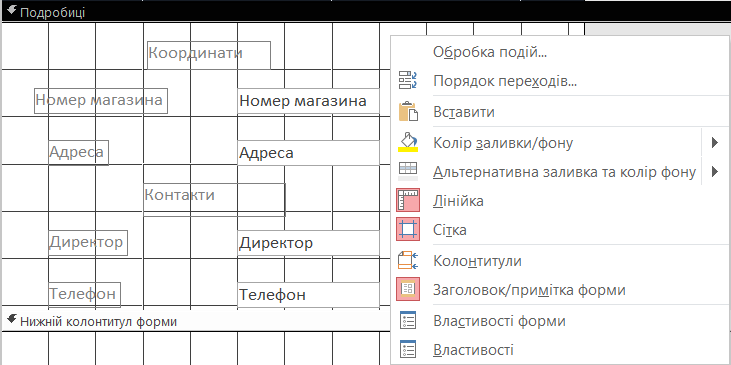 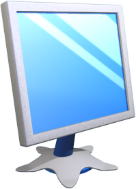 Створення форм за допомогою конструктора форм
Розділ 4 § 4.3
Зазначимо, що порядок створення форм у режимі Конструктор на основі запитів принципово не відрізняється від порядку її створення на основі таблиць.
Форму, як і інші об'єкти бази даних, бажано проектувати так, щоб потім не потрібно було вносити зміни до її структури. І все ж із часом виникає необхідність внесення певних змін.
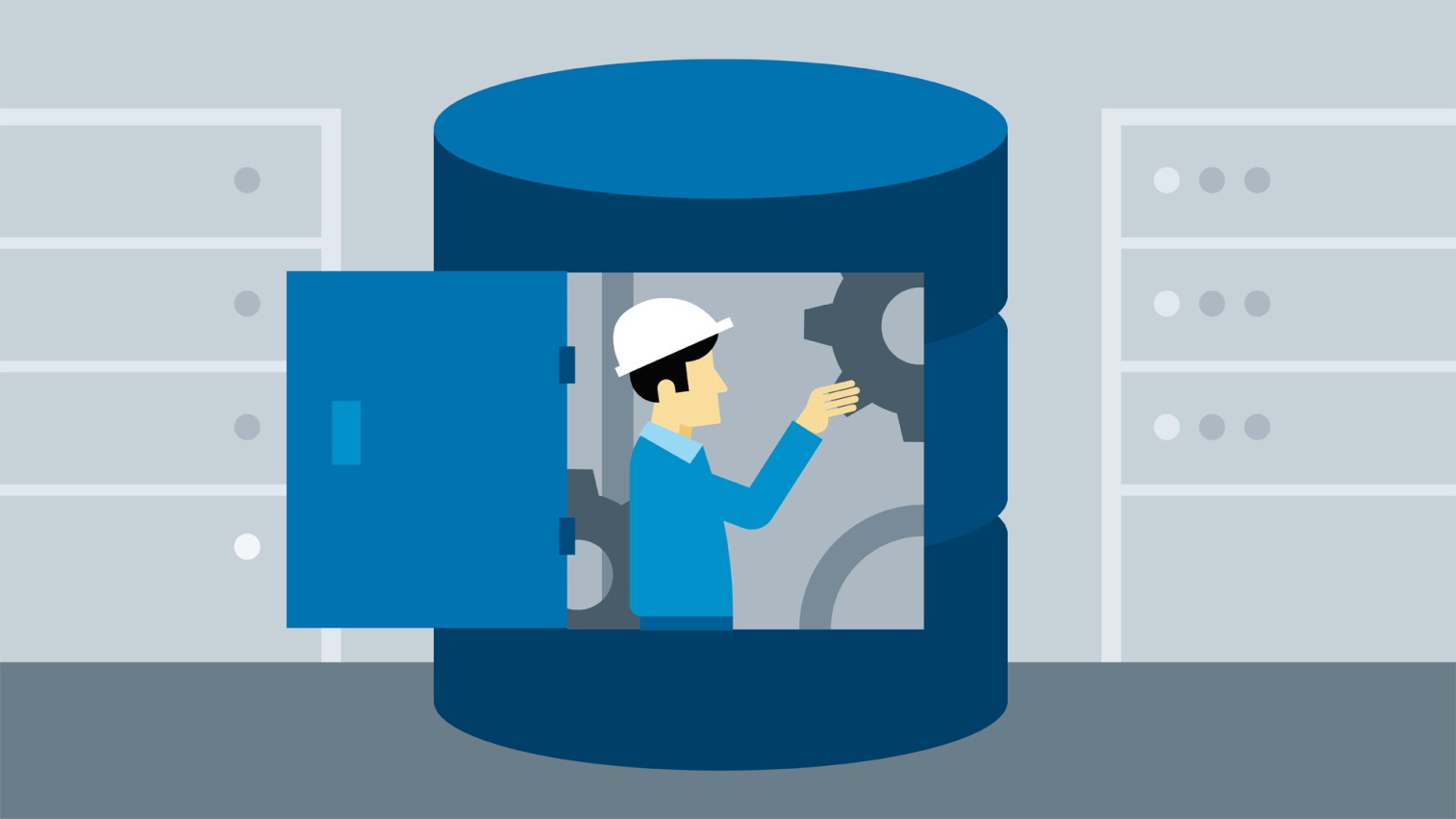 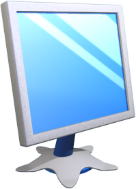 Створення форм за допомогою конструктора форм
Розділ 4 § 4.3
Access 2016 створює можливість виконувати такі дії з модифікування форм:
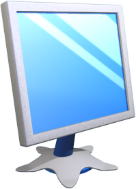 Запитання для самоперевірки знань
Розділ 4 § 4.3
Які розділи містить форма, створена за допомогою Конструктора форм?
Як можна відкрити список полів таблиць?
Як відкривається контекстне меню форми?
Як можна змінити колір фону форми?
У яких режимах можна переглянути створену форму?
Поясніть порядок уведення заголовка форми.
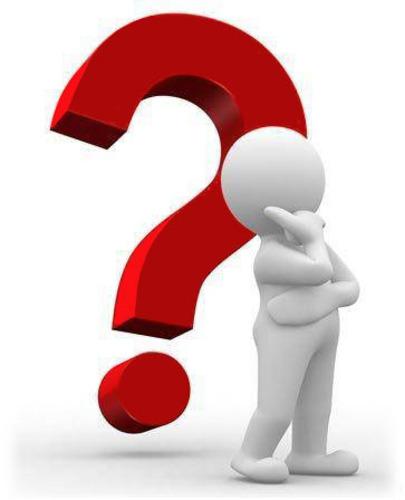 Які операції можна виконувати з модифікації форми?
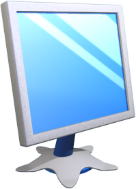 Домашнє завдання
Розділ 4 § 4.3
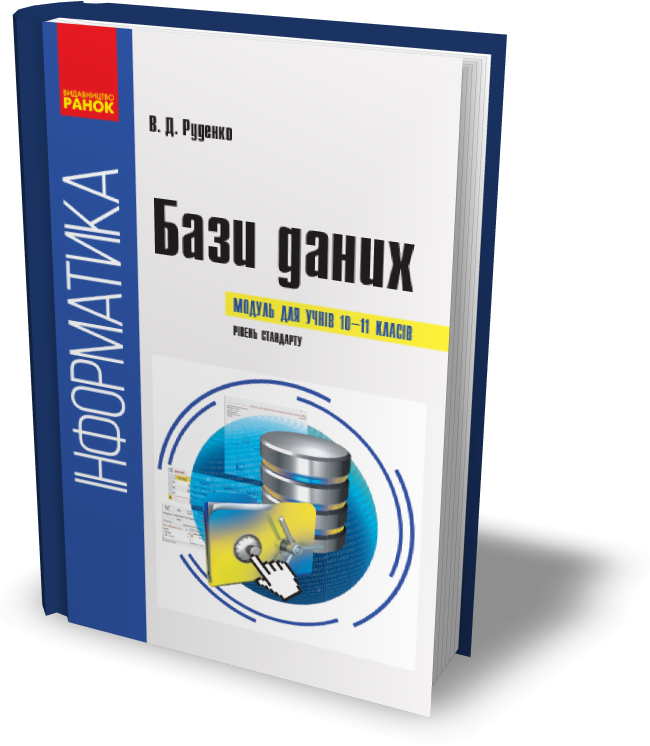 Проаналізувати
§ 4.3, с. 74-78
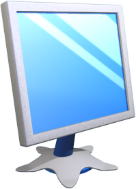 Працюємо за комп’ютером
Розділ 4 § 4.3
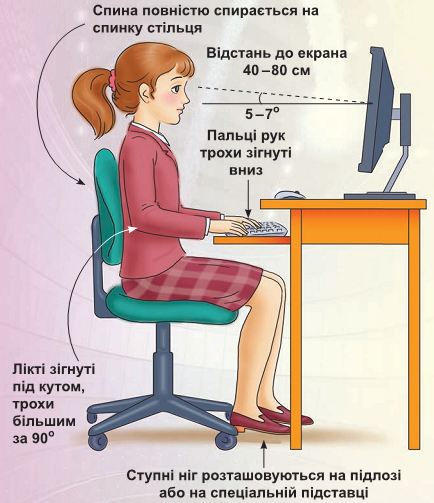 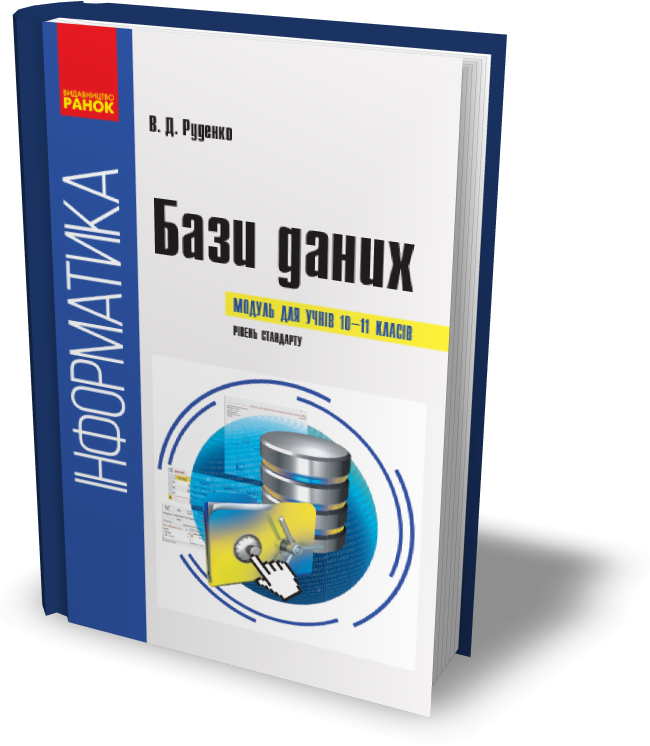 Сторінка
78
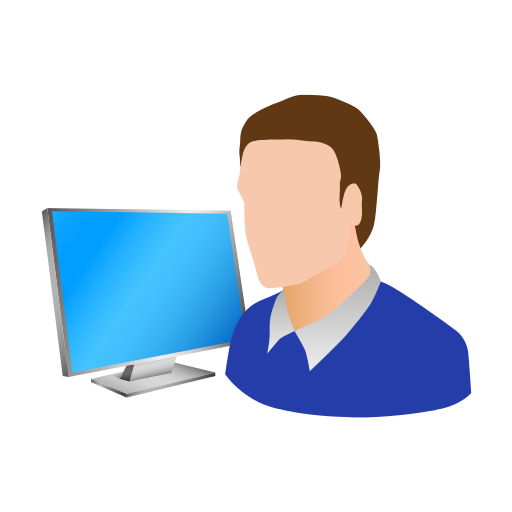 Дякую за увагу!
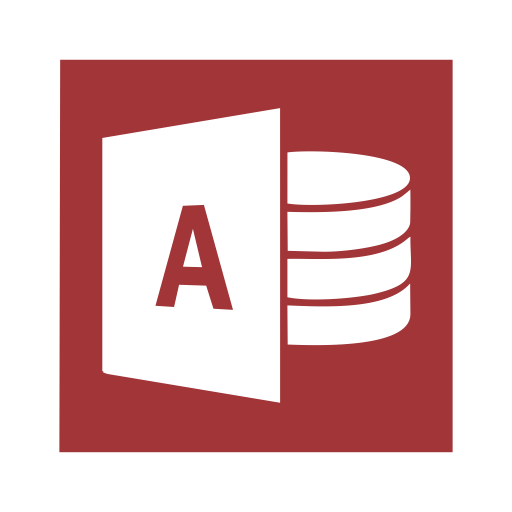 За навчальною програмою 2018 року
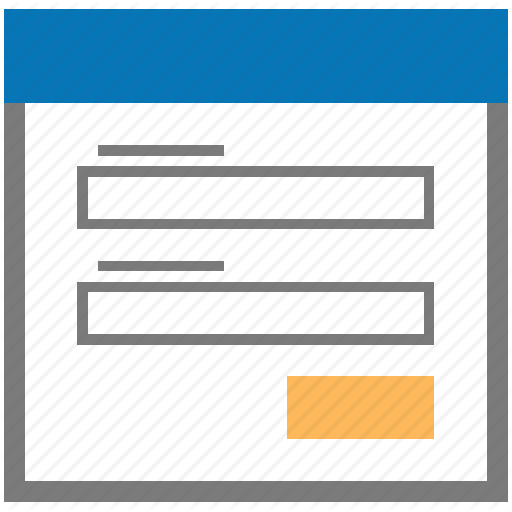 Урок 22